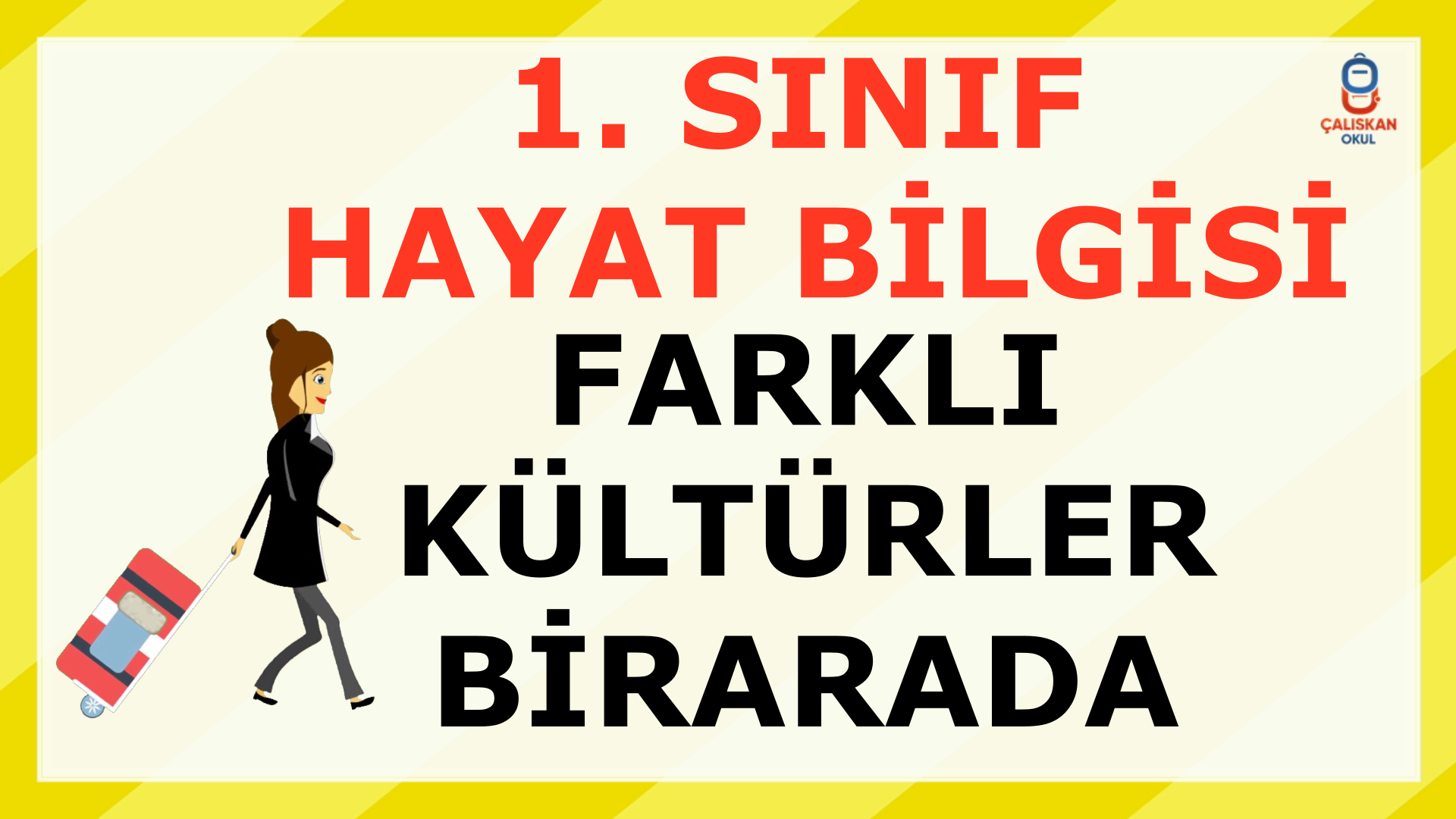 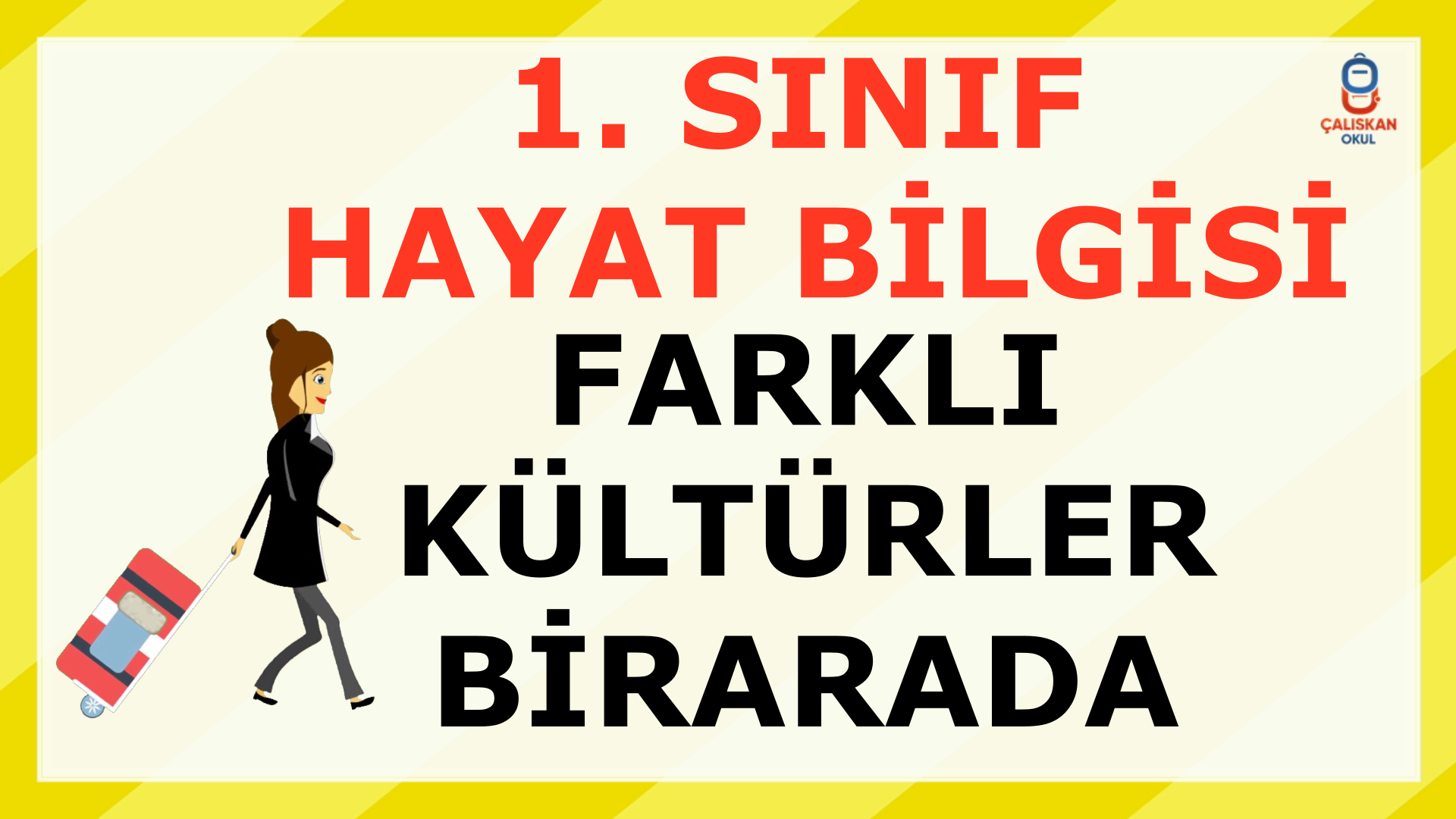 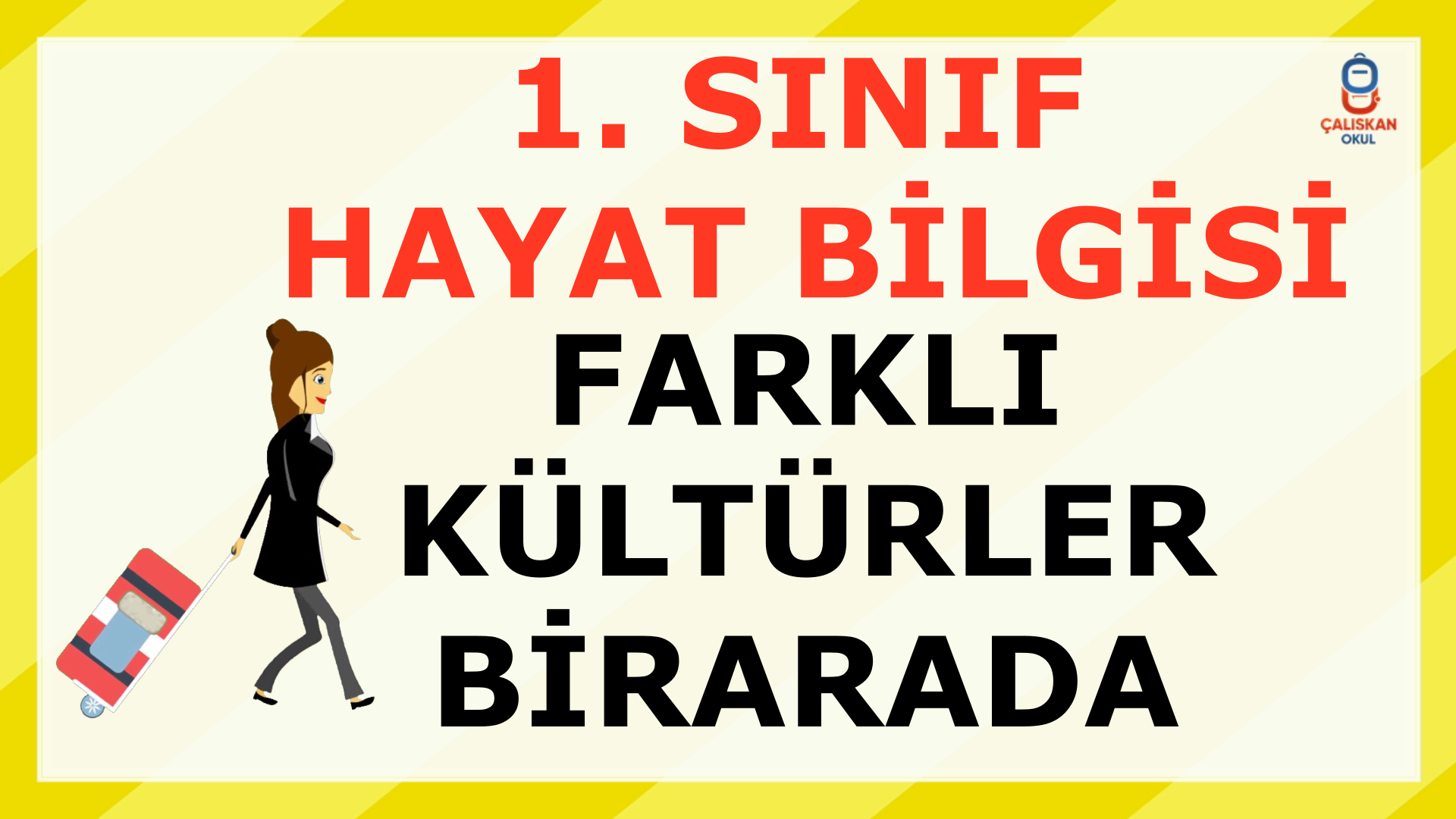 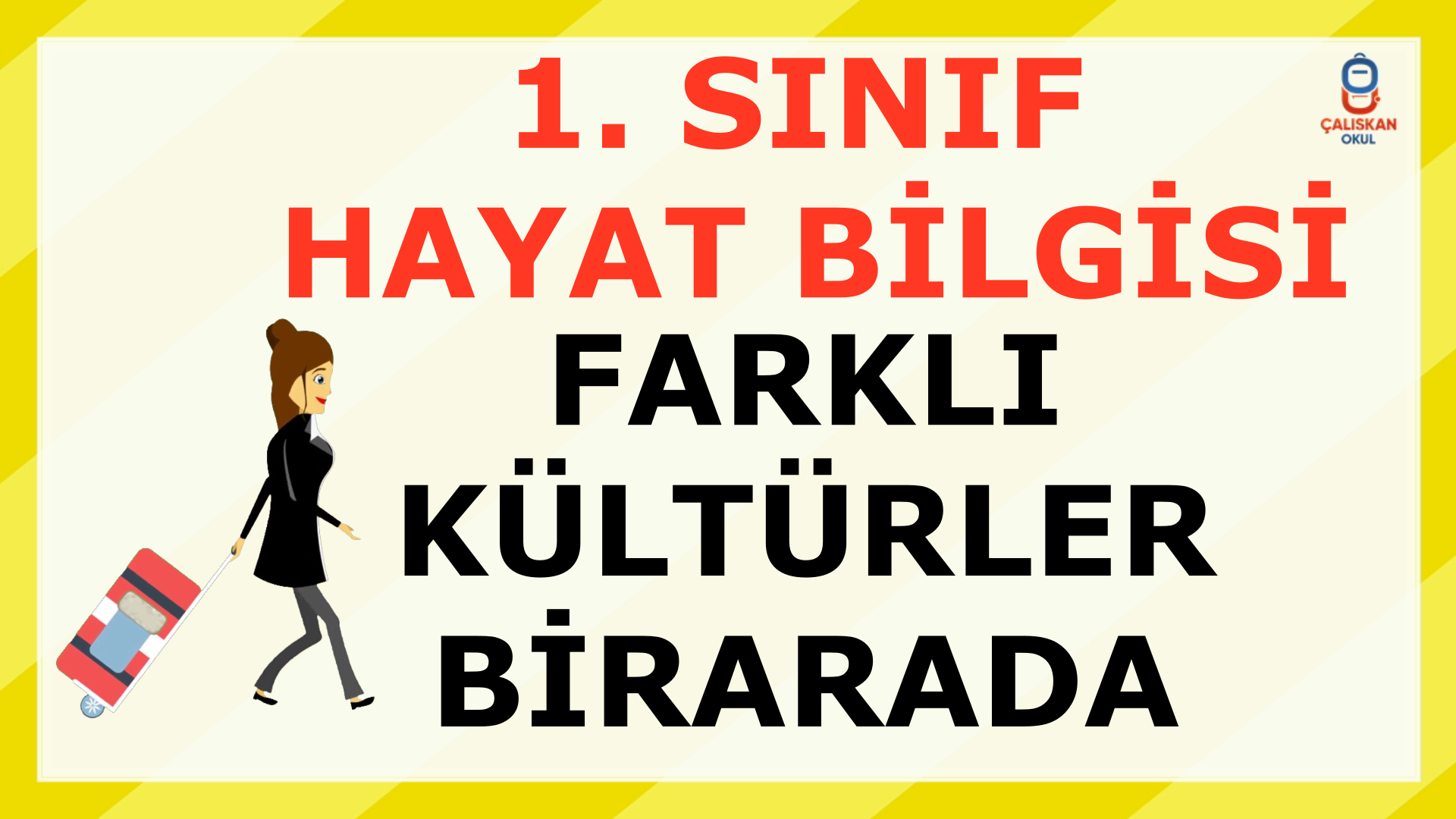 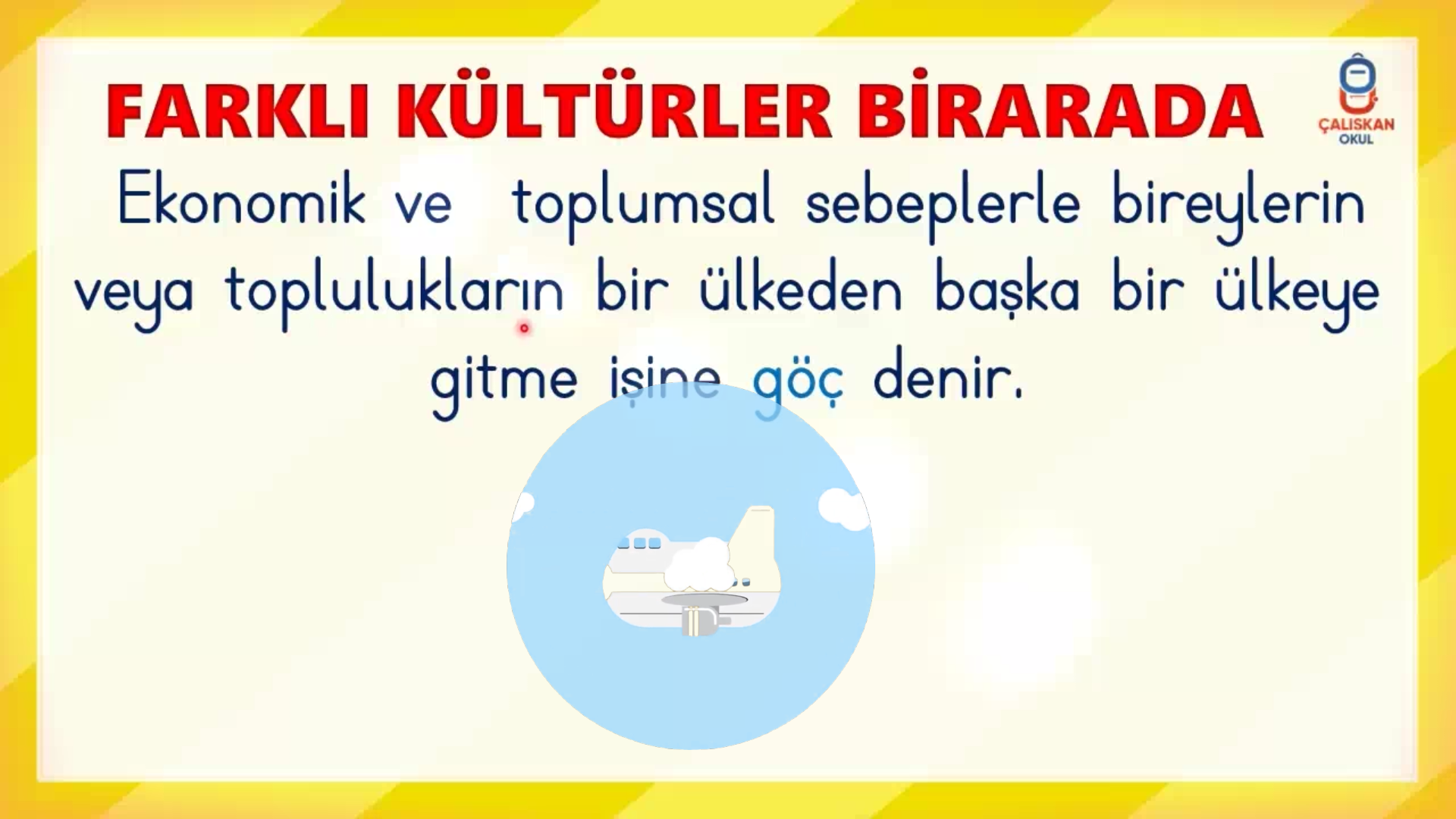 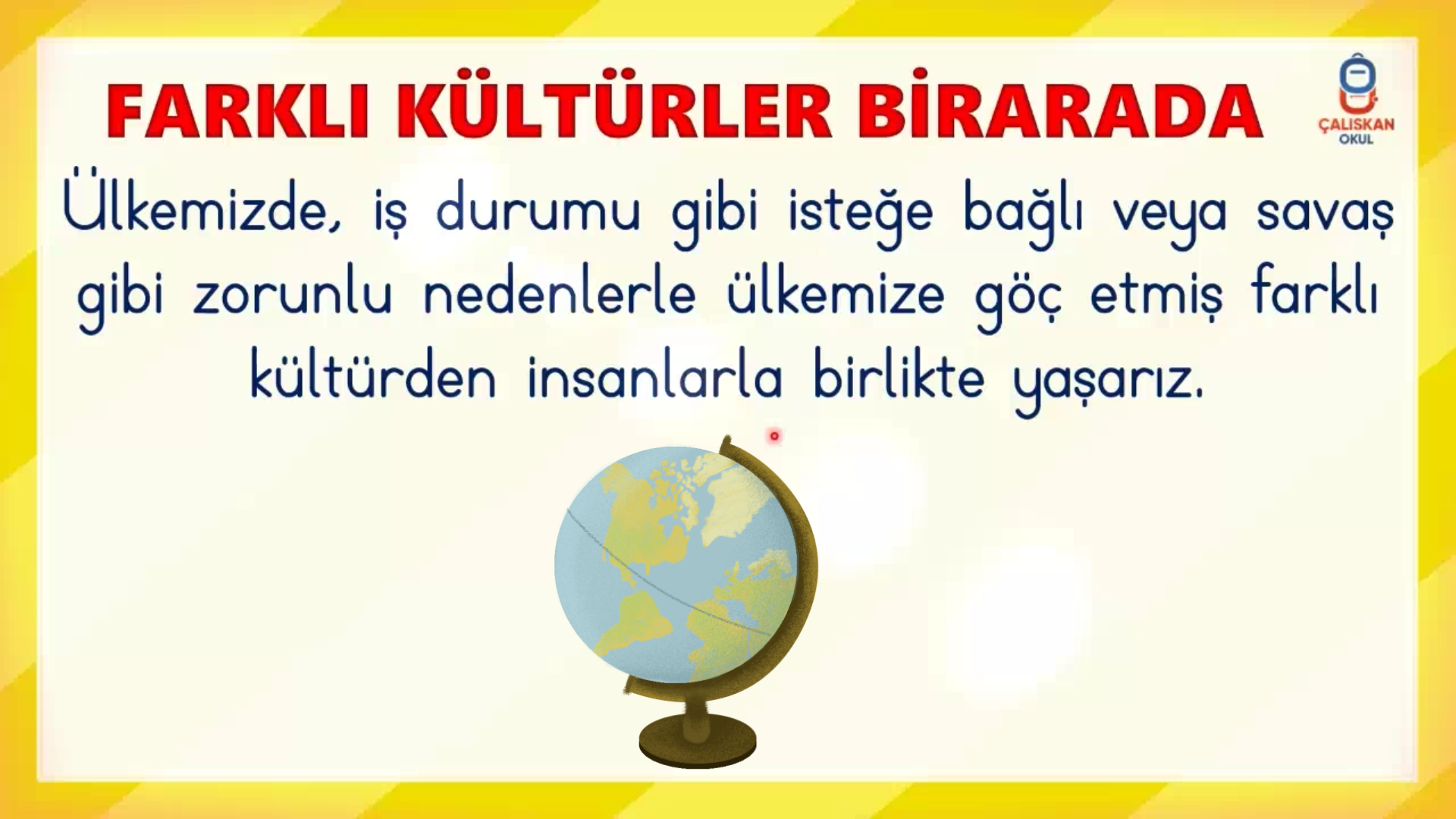 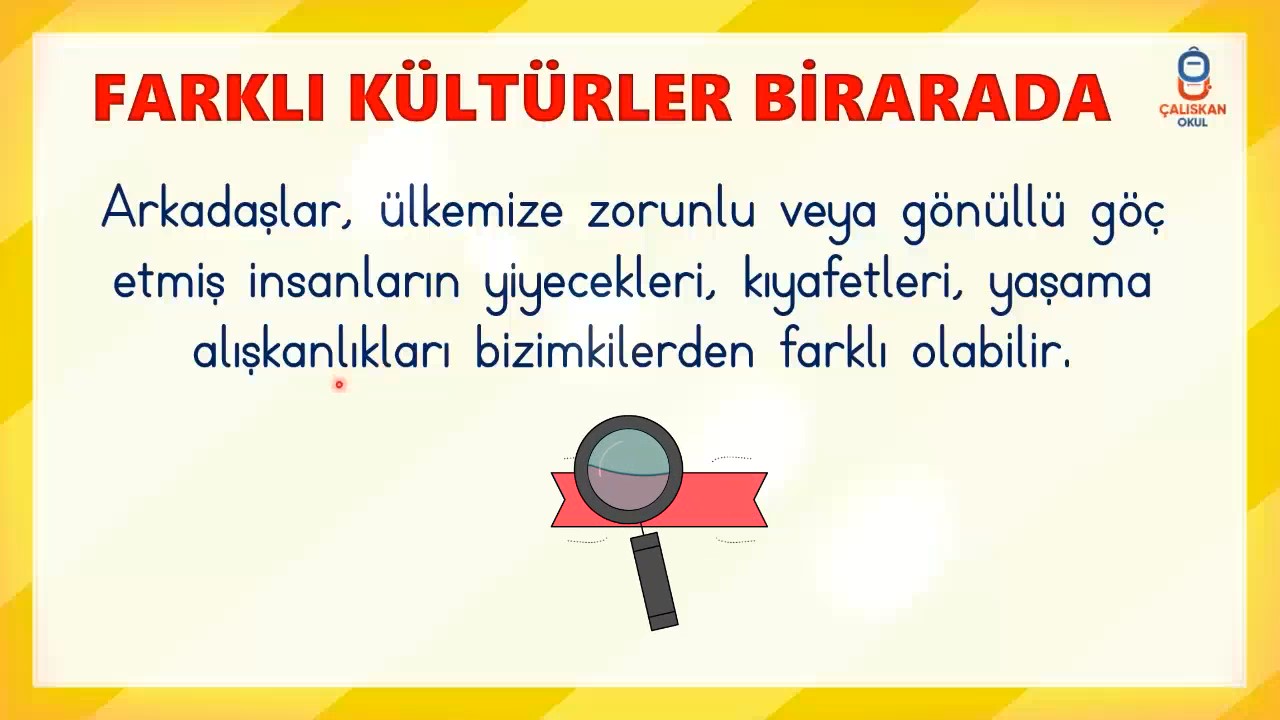 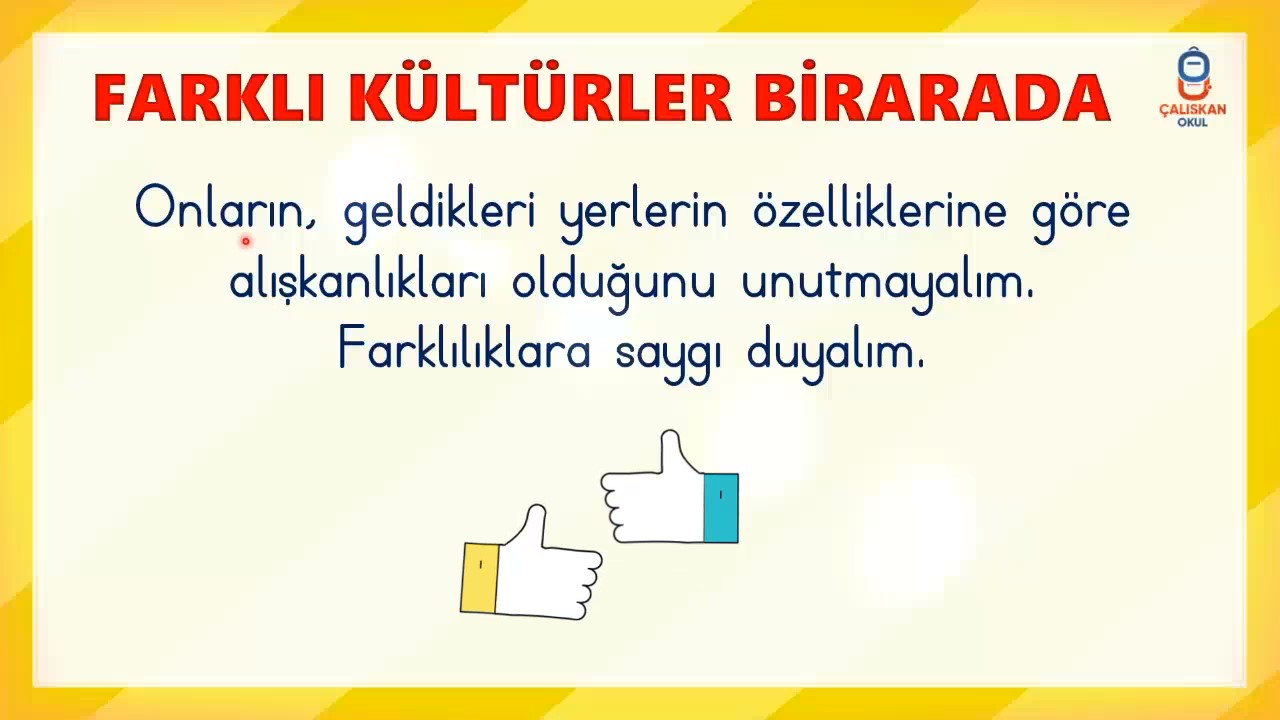 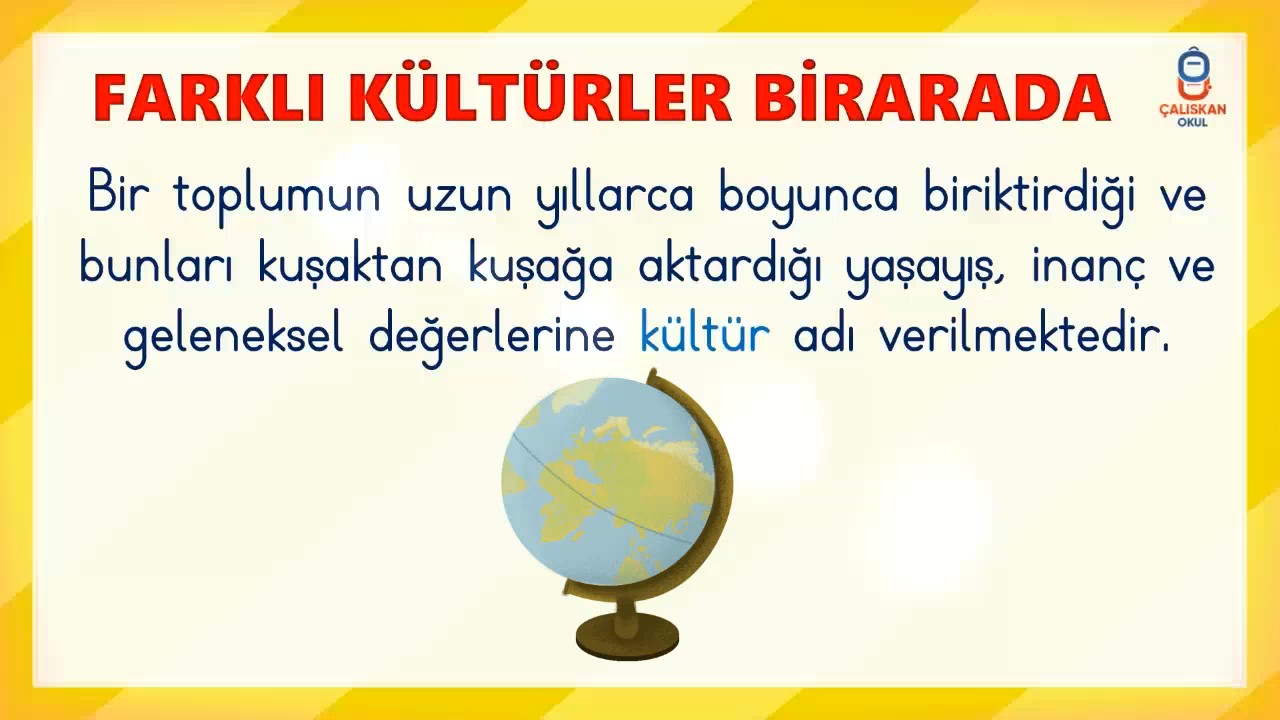 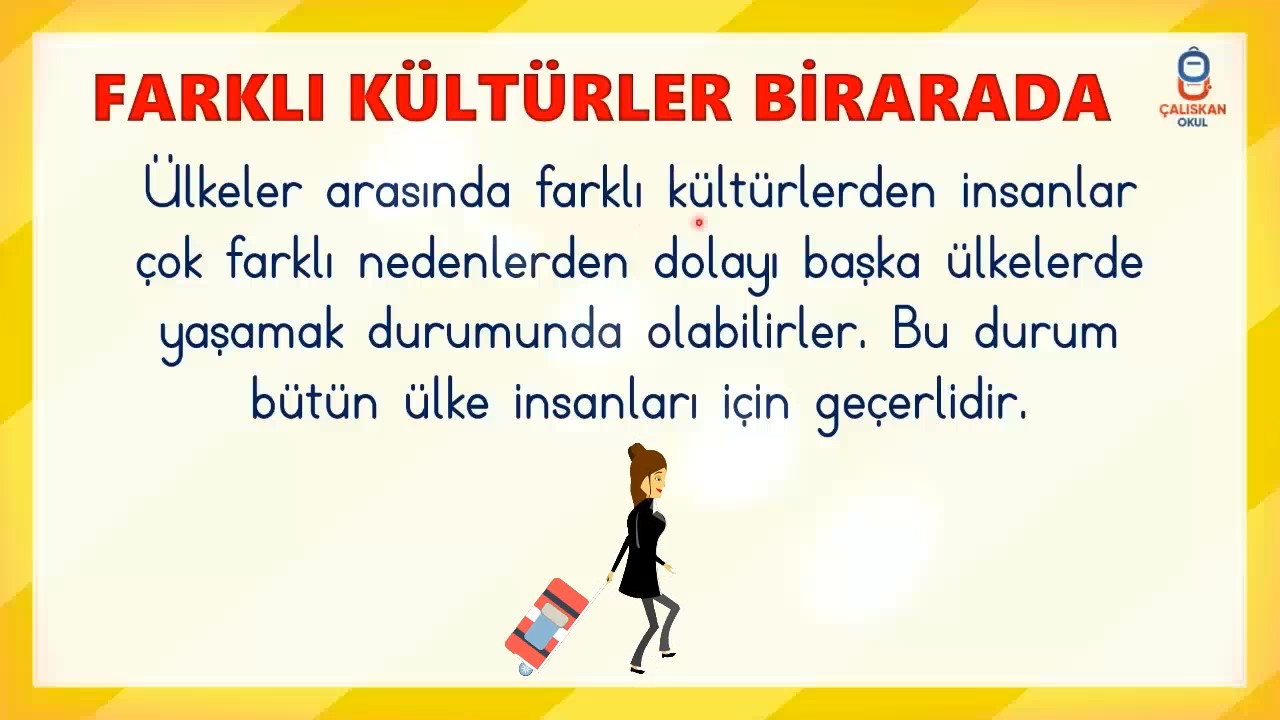 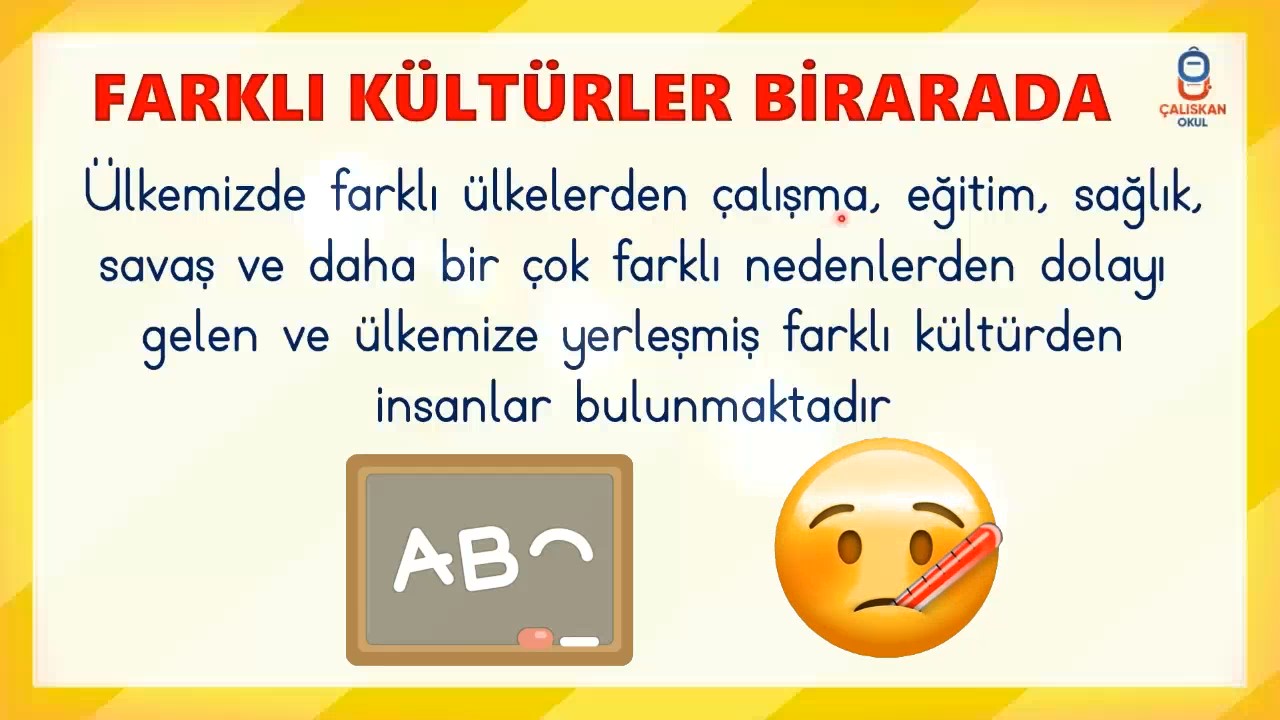 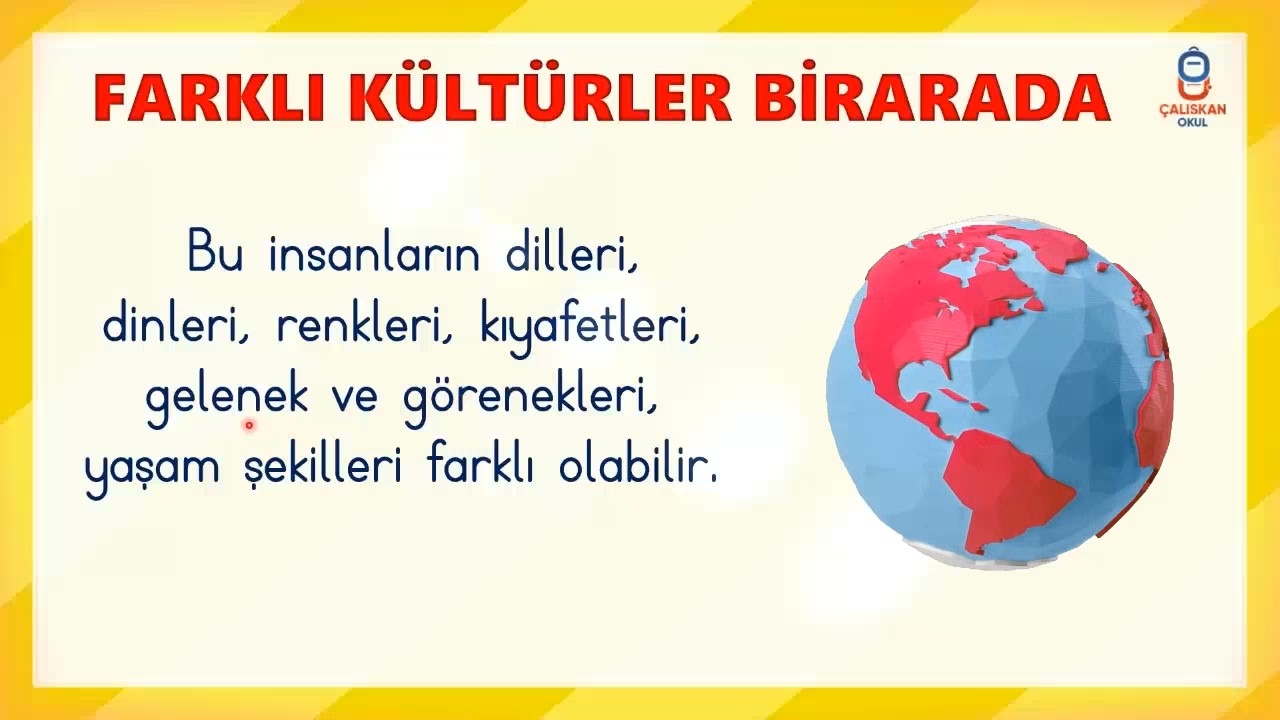 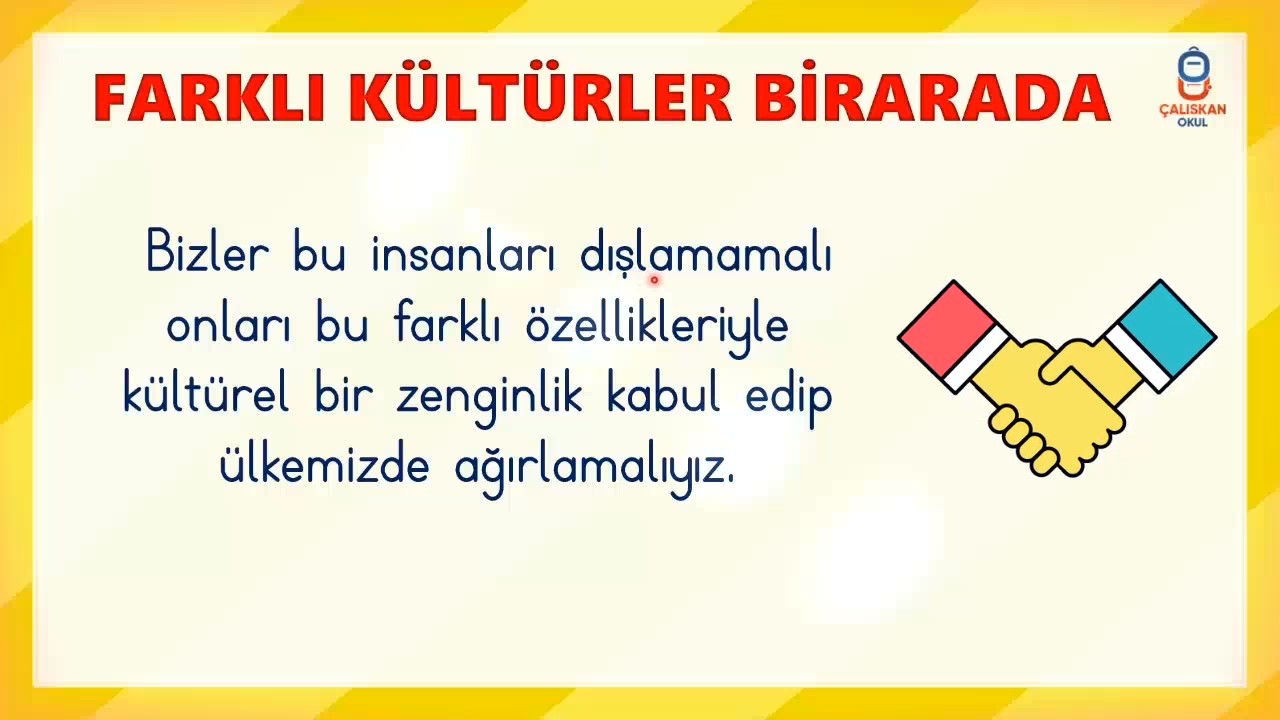 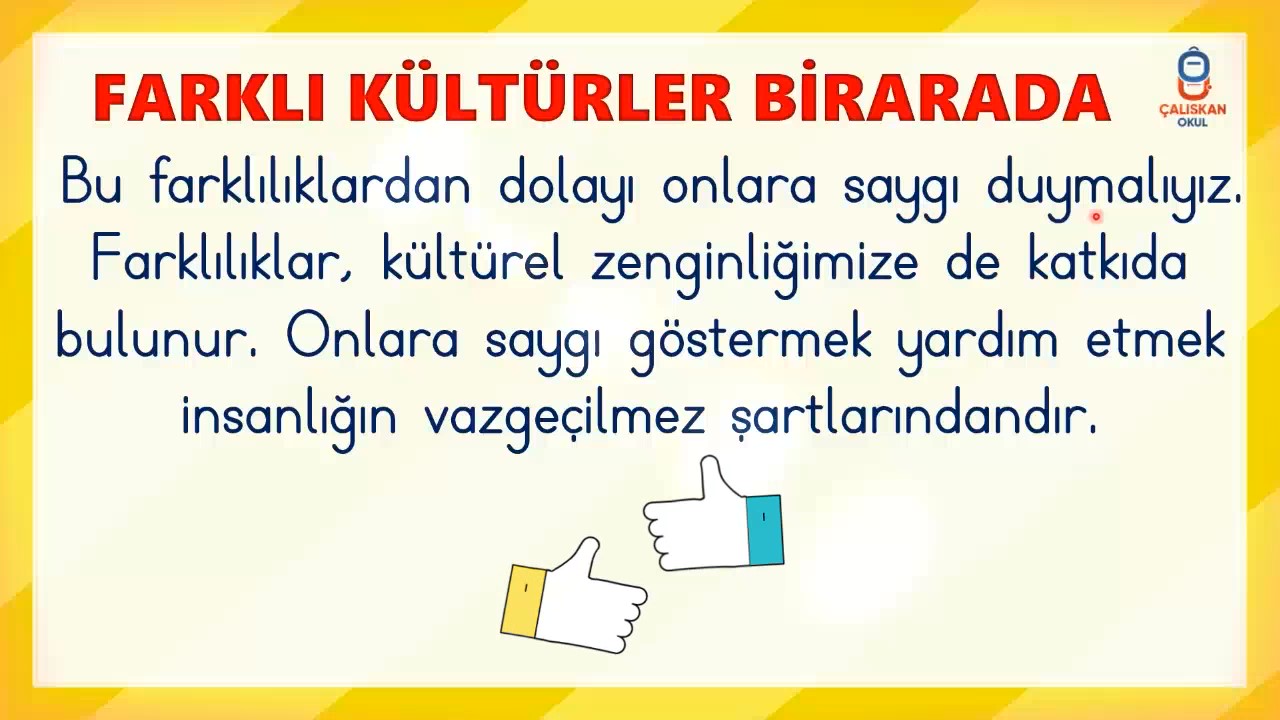 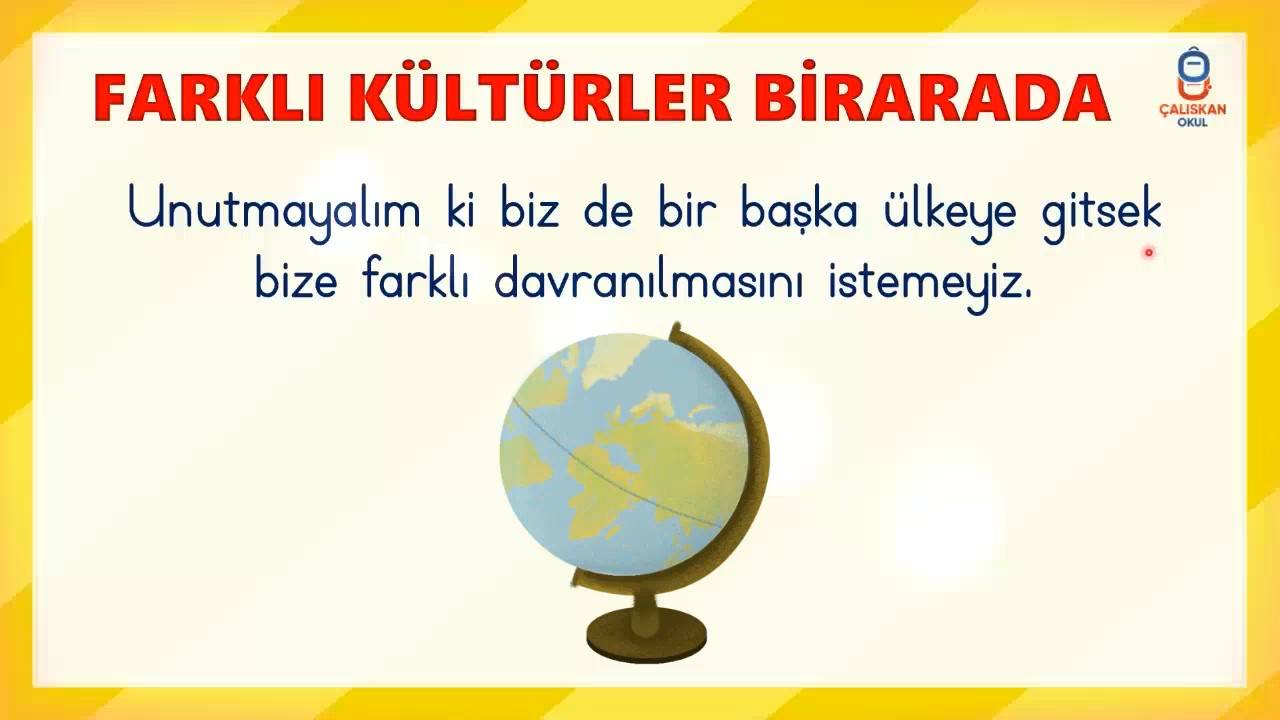 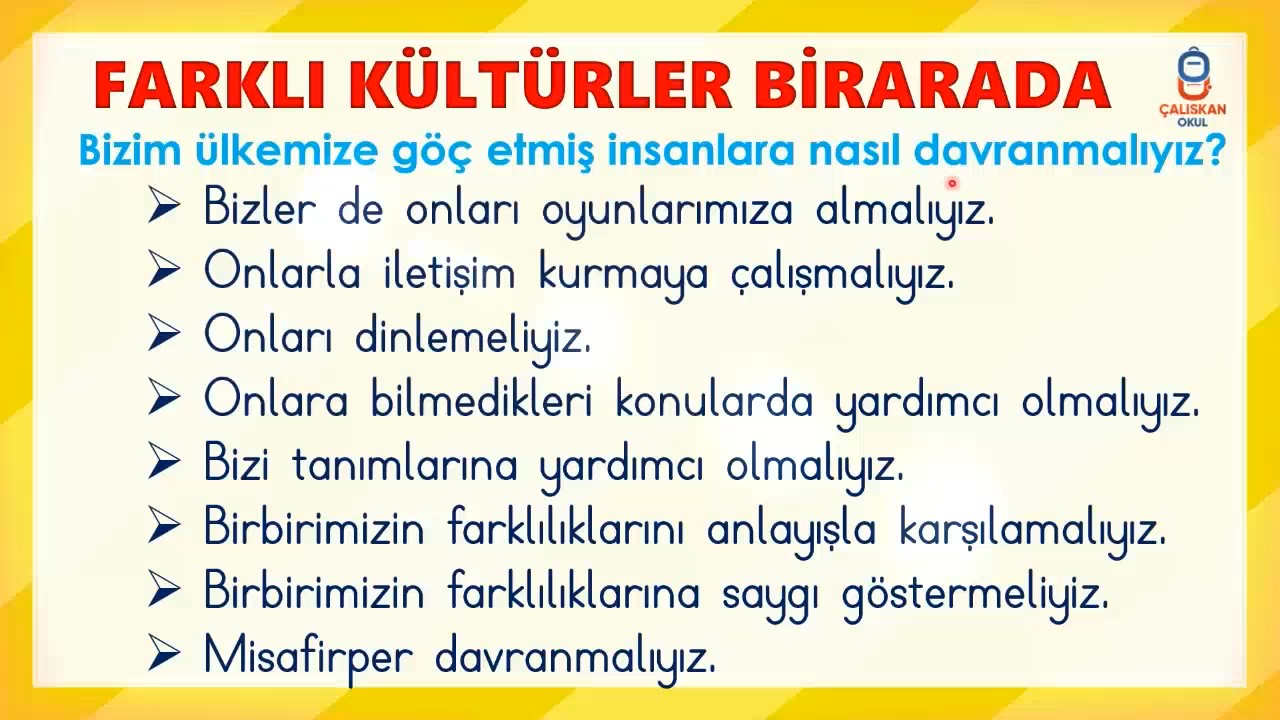 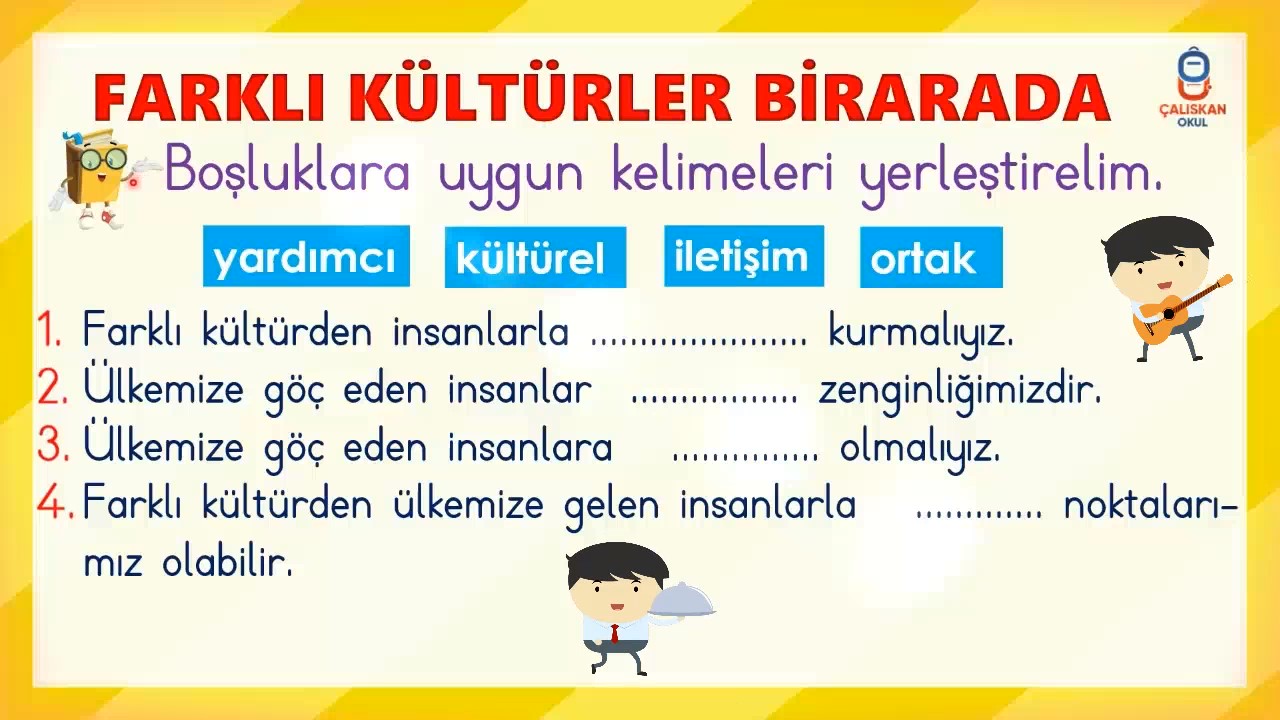 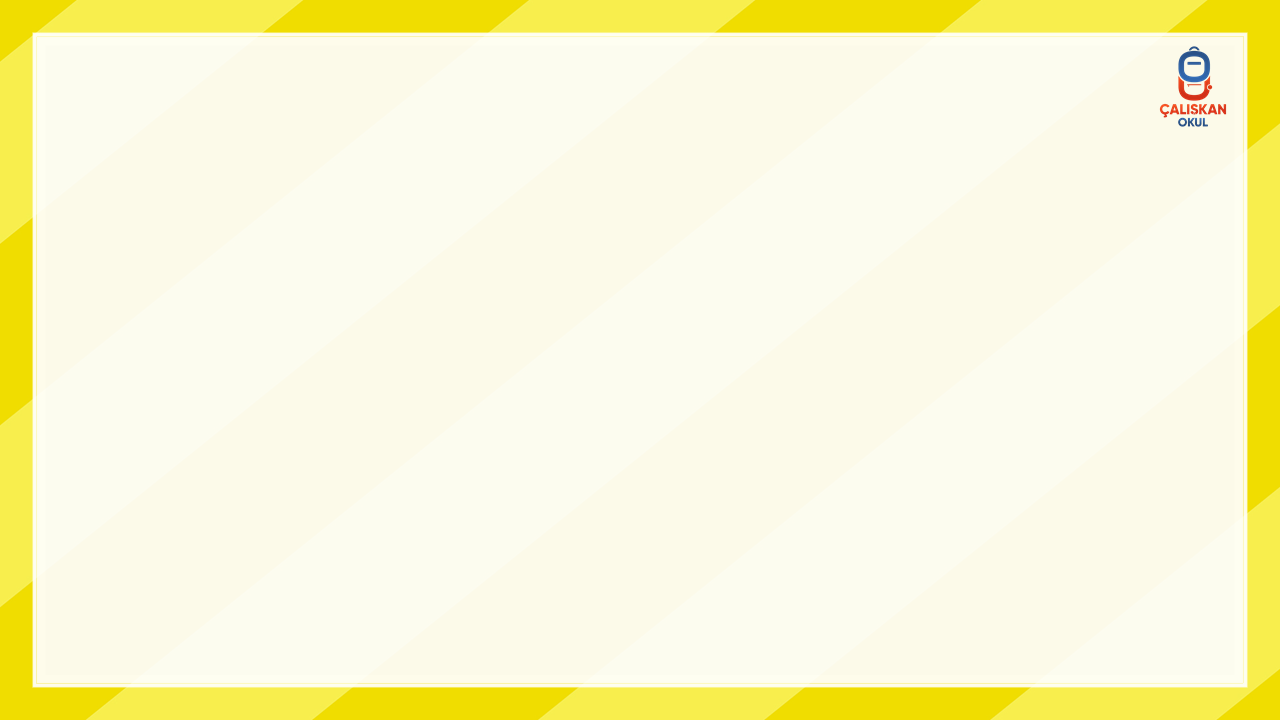 FARKLI KÜLTÜRLER
 BİRARADA
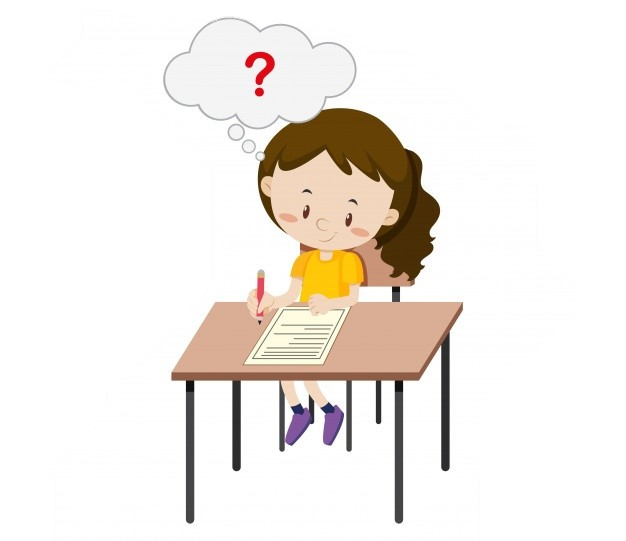 DEĞERLENDİRME 
TESTİ
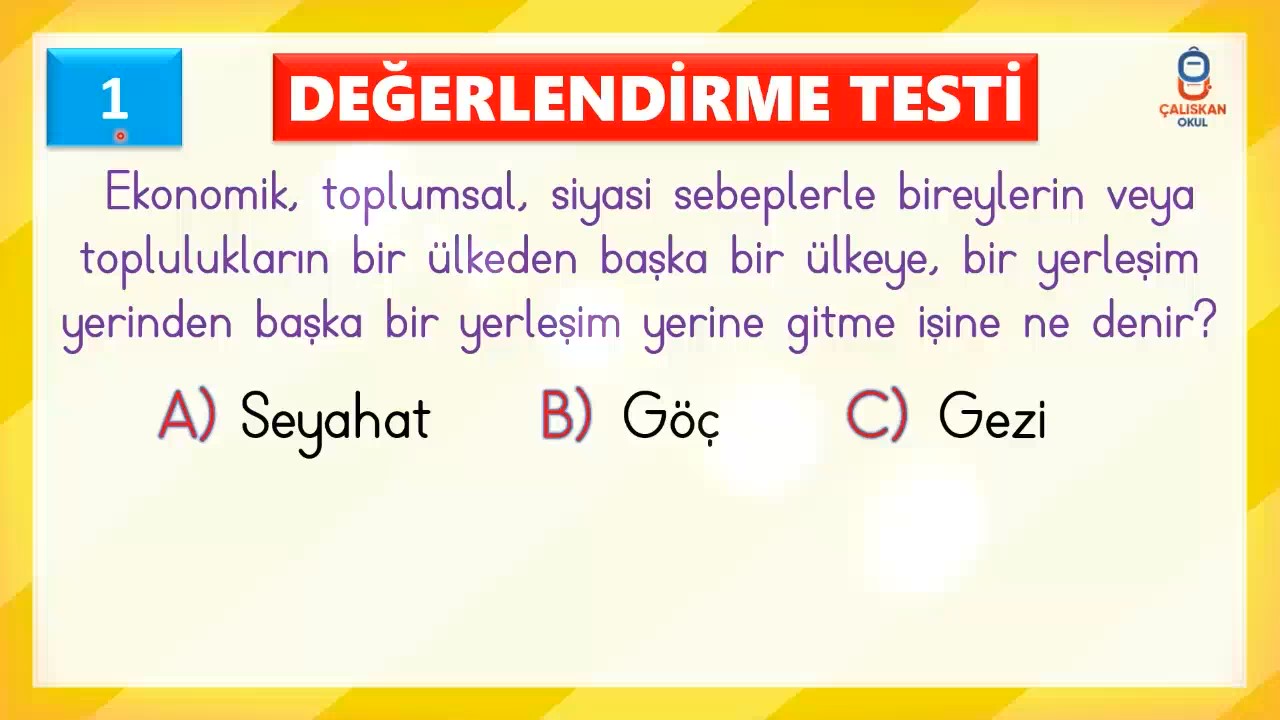 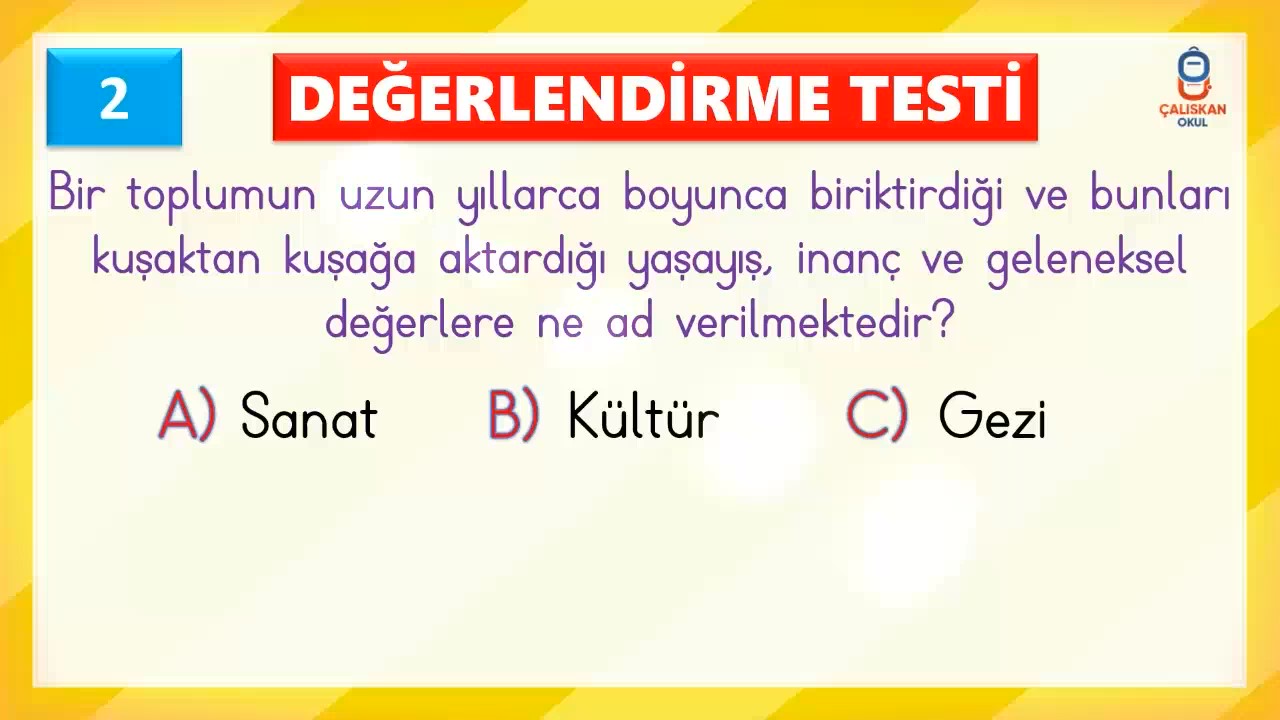 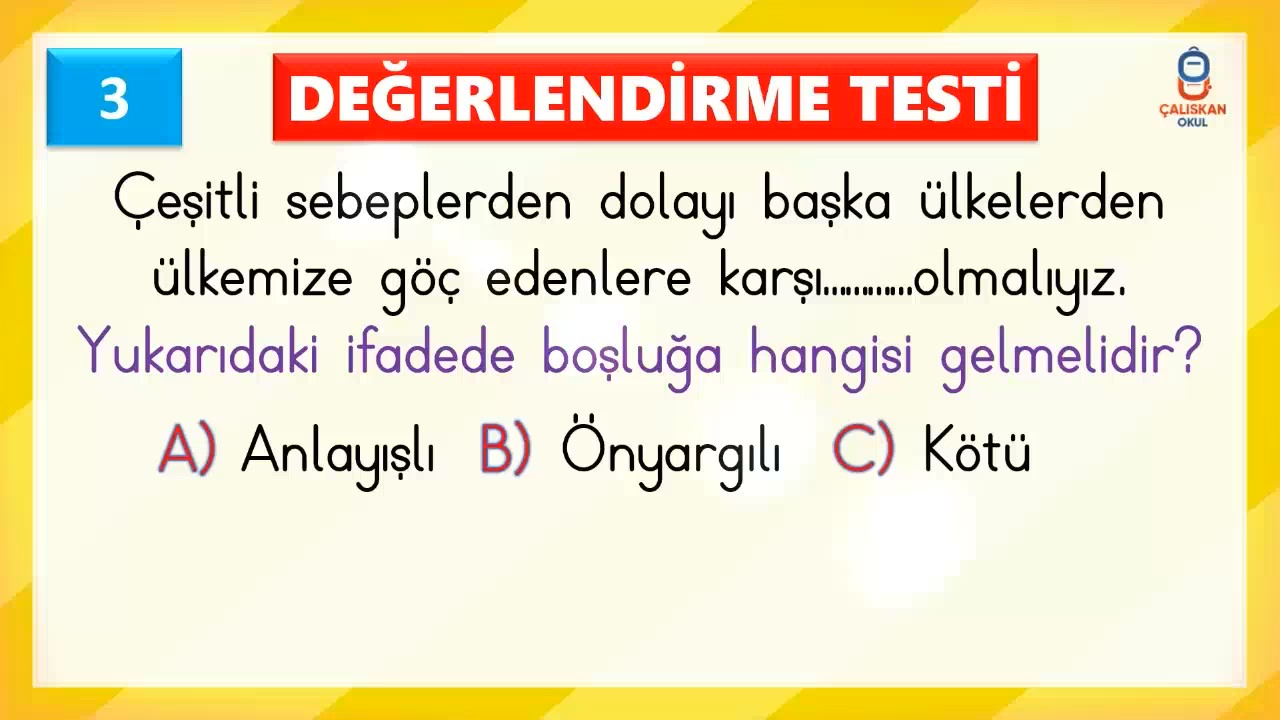 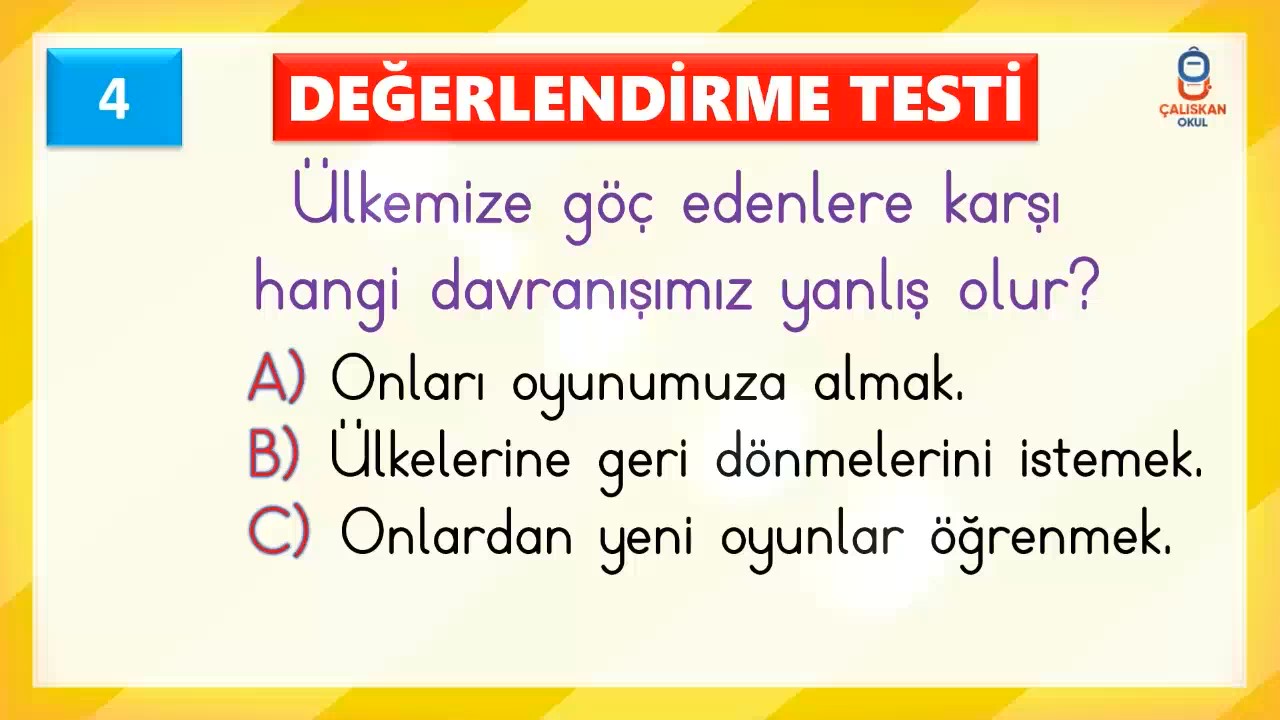 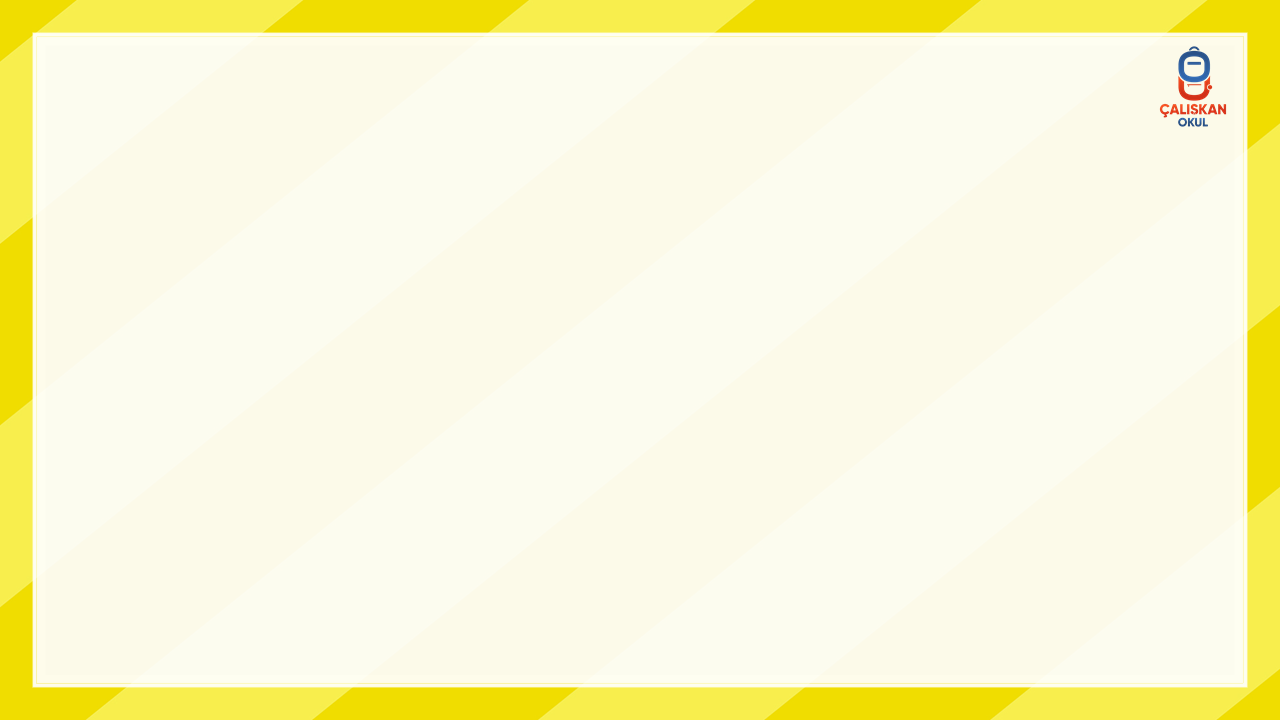 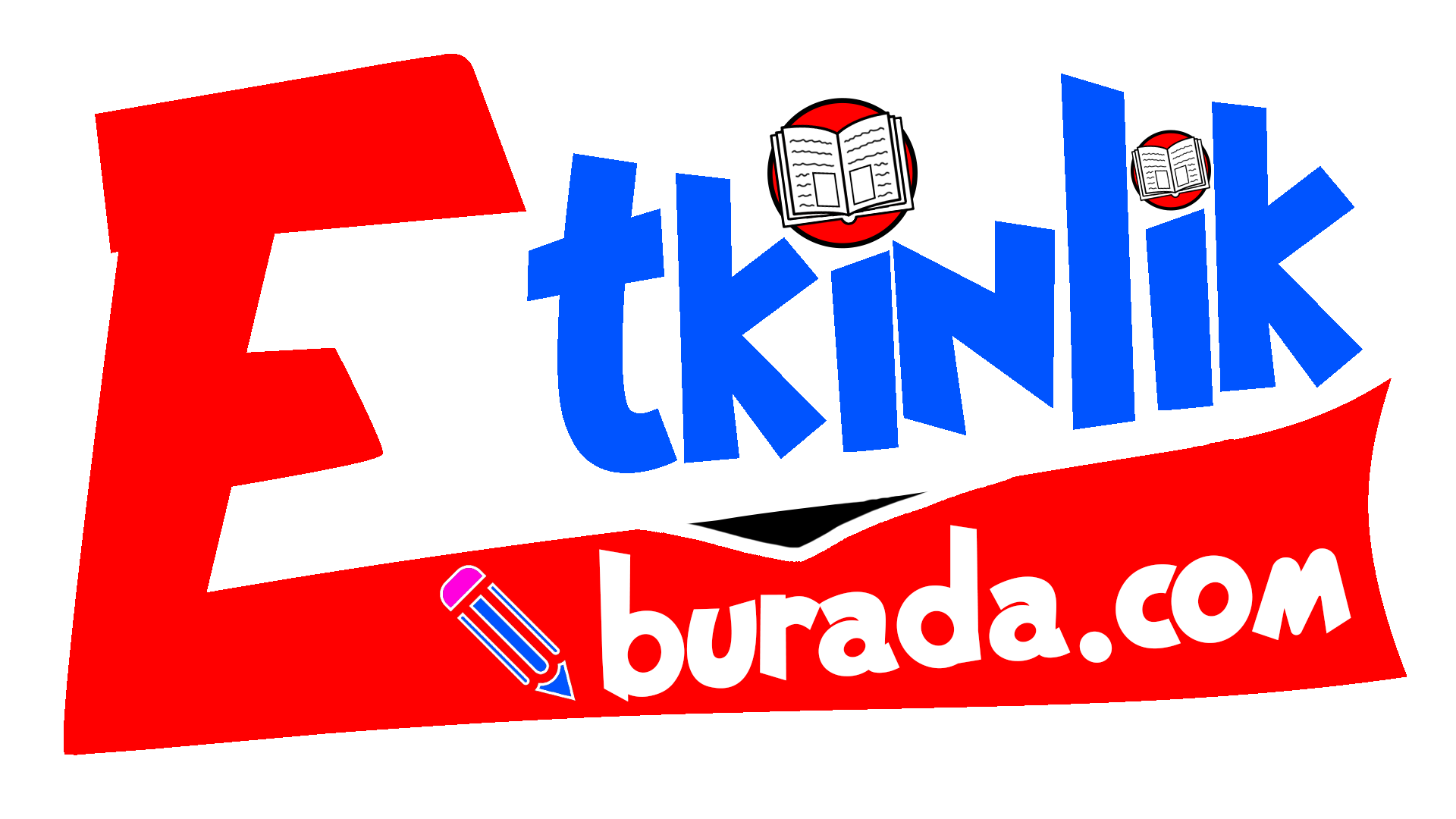 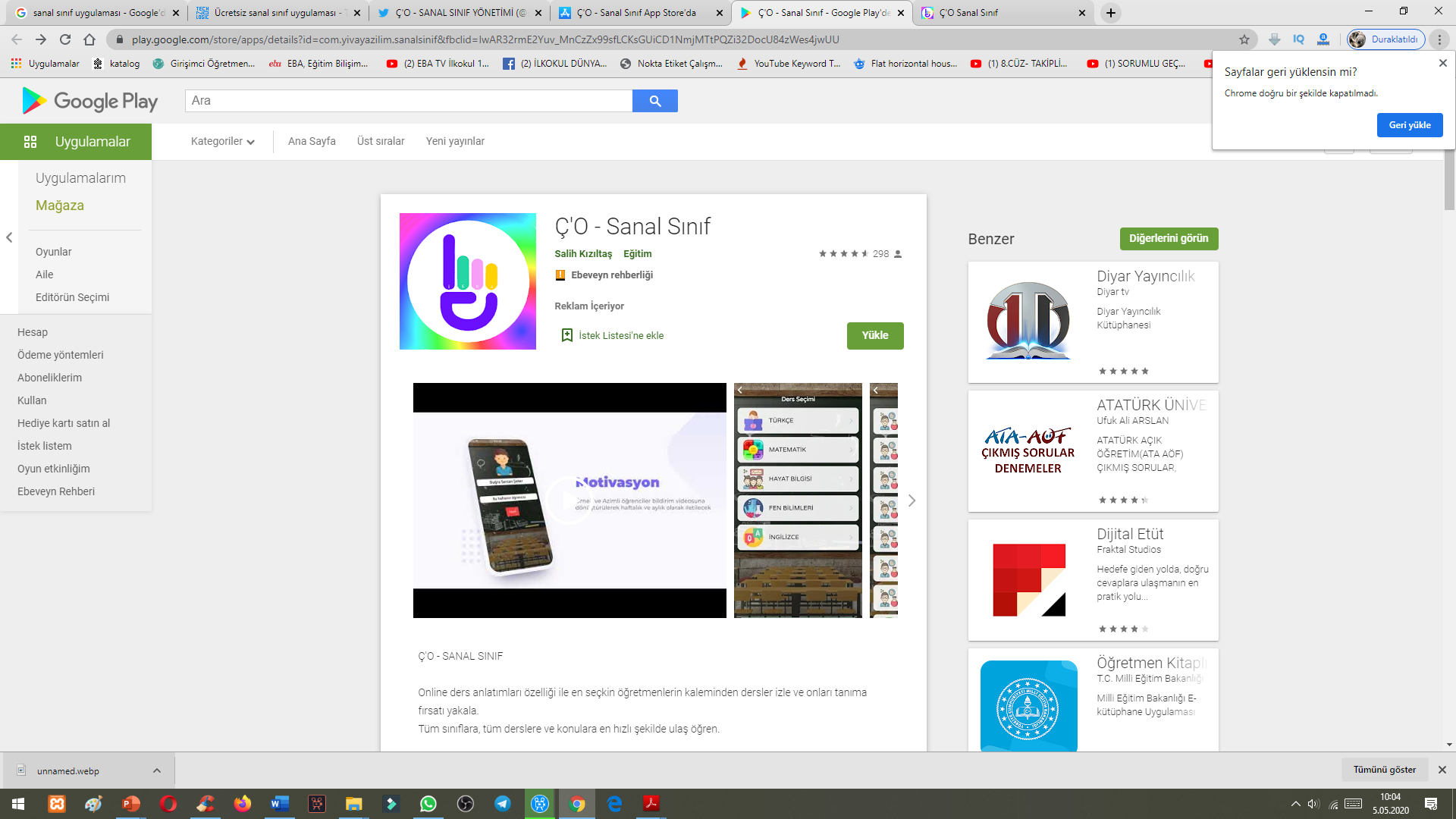 En iyi videolarımızla
 SANAL SINIF uygulamasında
 ve 
www.etkinlikburada.com’ dayız.
Ziyaret etmeyi ve indirmeyi unutmayın!
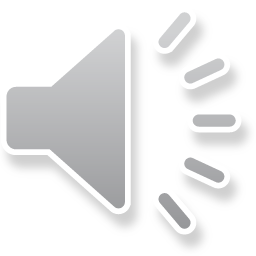 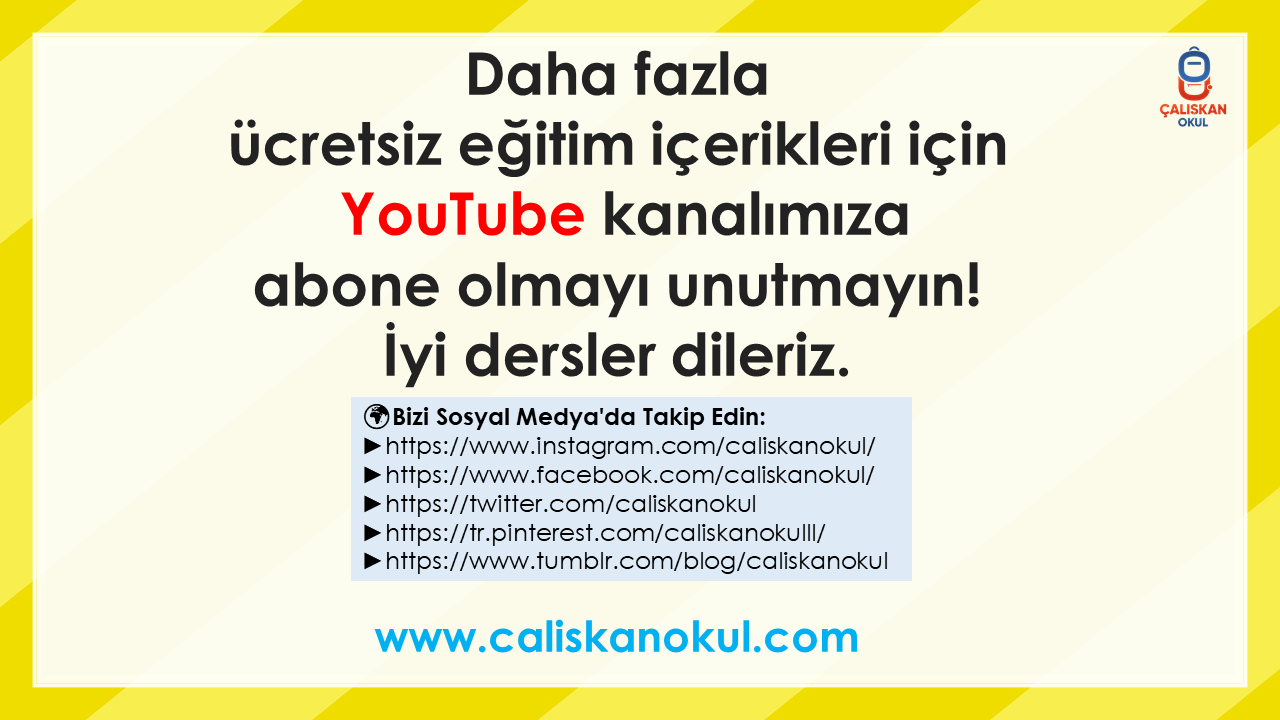 Çözümler
FARKLI KÜLTÜRLER BİRARADA
videomuzda.